Scorecard-Channel Competitive Analysis
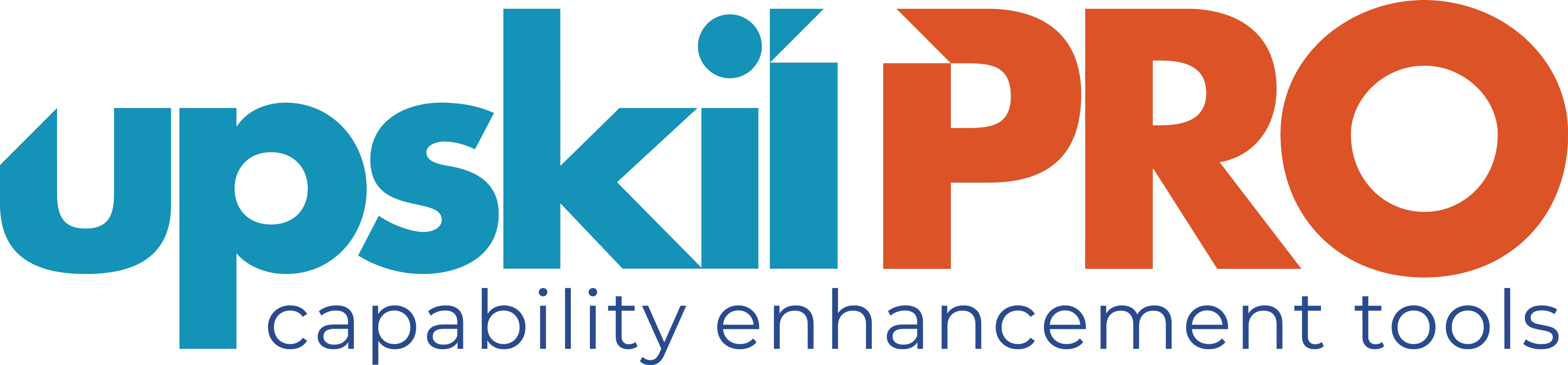 Establish the synergy between channel and portfolio alignment .
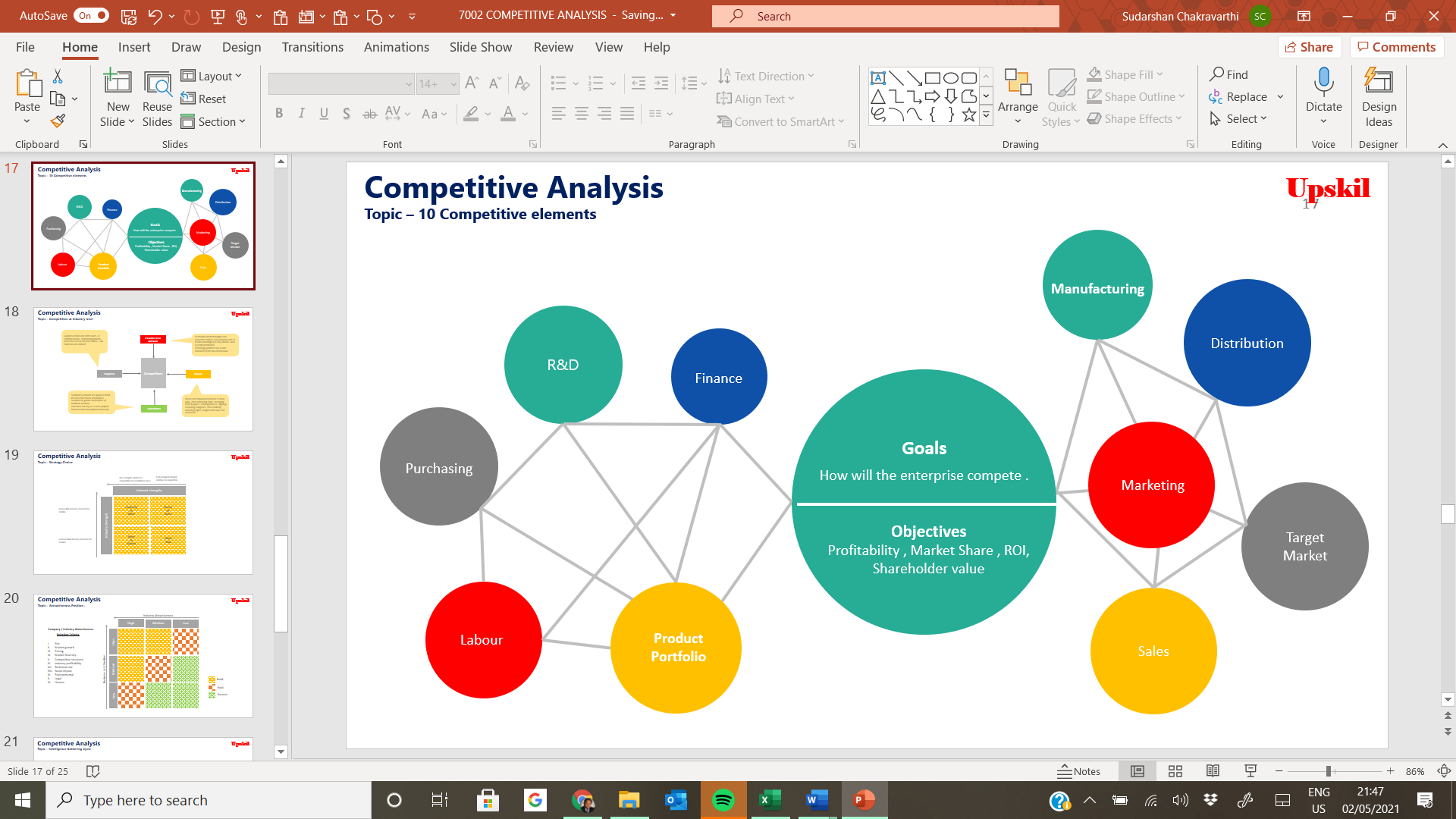 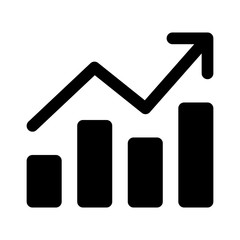 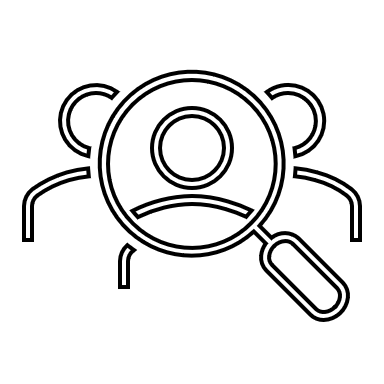 UpskilPRO e Institute for Sales & Marketing
Tools, Content & Templates 
Hand built using experience & insight
Competitive Analysis 
Scorecard
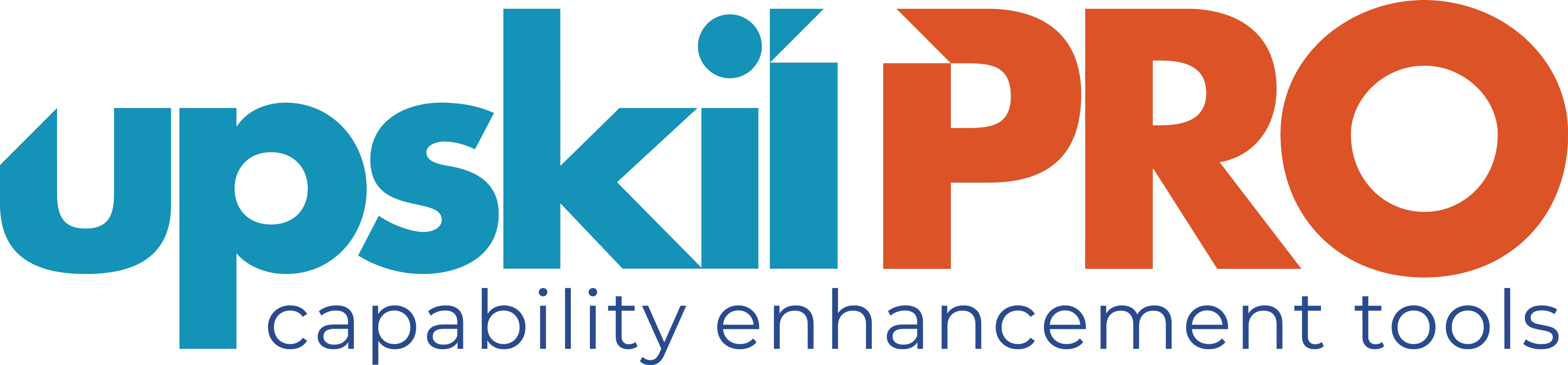 In progress / completed
Not yet completed
2004
Macro level features
State
Micro level features
State
Have we identified our competitors
Profitable Business Segments
Do we understand their Sales & Marketing Strategy
Source of Manufacturing and Supply
Competitive leadership organization
Distributor or Market Analysis
Market Positioning
Credit reports
Core competencies
Staff Turnover
Financial Model
Brand Share
Digital Footprint & Analysis
Pricing & profitability
Annual Reports & Analyst Reports
STEEPLE Analysis
Portfolio Design
SWOT Analysis
Sub Total
9/9
9/9
Sub Total
Total
18/18